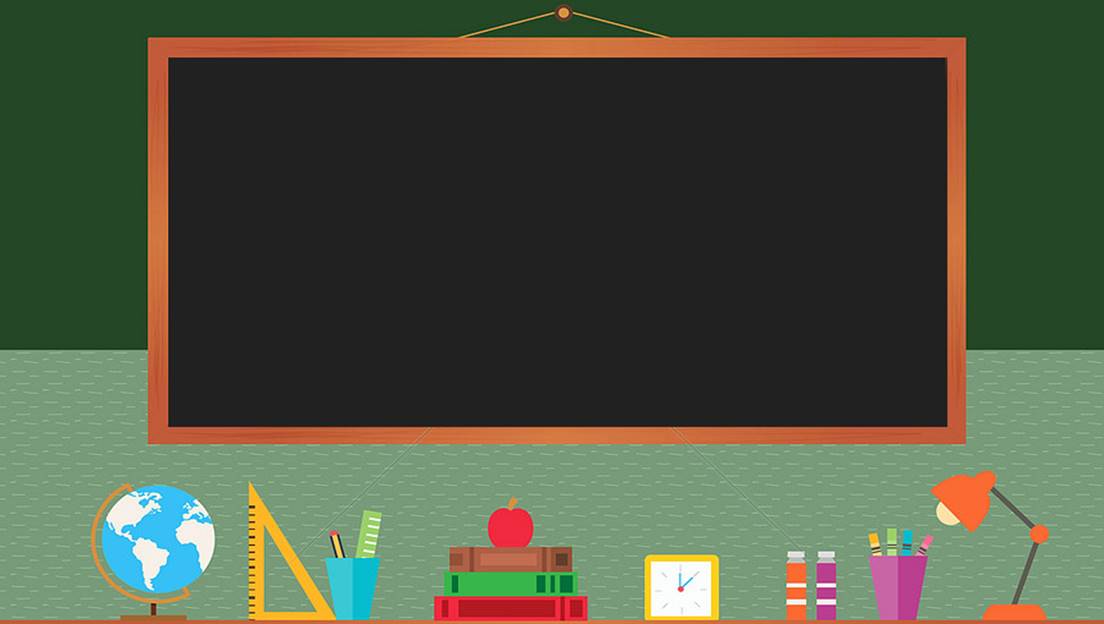 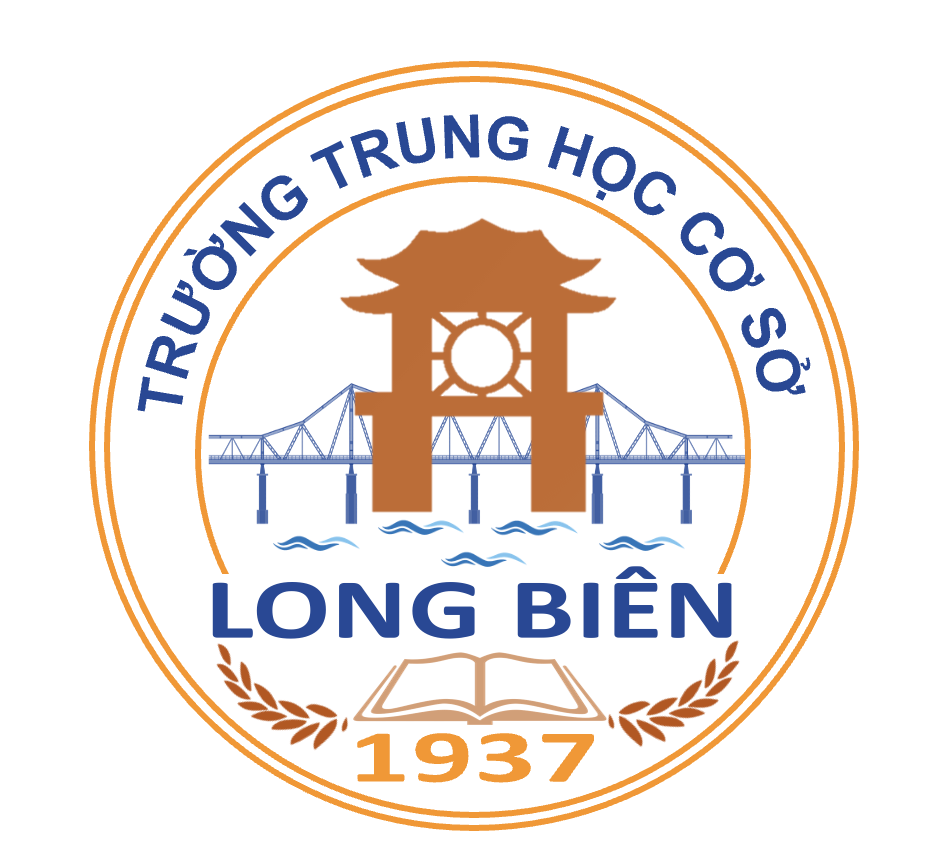 TRƯỜNG THCS LONG BIÊN
BÀI GIẢNG ĐIỆN TỬ MÔN TIN HỌC 6

TIẾT 27: ÔN TẬP GIỮA KỲ 2
GV: TRẦN XUÂN THÀNH
Tổ Tự nhiên
ÔN TẬP GIỮA HỌC KÌ 2
MÔN: TIN HỌC 6
Câu 1: Soạn thảo văn bản trên máy tính có những ưu điểm gì ?
ĐÁP ÁN:
Đẹp và có nhiều kiểu chuẩn xác hơn rất nhiều so với viết tay.
Đẹp và có nhiều cách trình bày dễ hơn so với viết tay.
Có thể chỉnh sửa, sao chép văn bản dễ dàng.
Câu 2: Trình bày cách sao chép, cách di chuyển phần văn bản.
ĐÁP ÁN:
a) Trình bày cách sao chép phần văn bản:
Để sao chép một phần văn bản đã có vào 1 vị trí khác, ta thực hiện:
Bước 1: Chọn phần văn bản
Bước 2: Nháy chuột phải -> Chọn lệnh Copy (Hoặc Ctrl+C)
Bước 3: Đưa con trỏ soạn thảo tới vị trí mới
Bước 4: Nháy chuột phải -> Chọn lệnh Paste (Hoặc Ctrl+V)
Trình bày cách di chuyển phần văn bản
Để di chuyển một phần văn bản đã có vào 1 vị trí khác, ta thực hiện:
Bước 1: Chọn phần văn bản
Bước 2: Nháy chuột phải -> Chọn lệnh Cut (Hoặc Ctrl+X)
Bước 3: Đưa con trỏ soạn thảo tới vị trí mới
Bước 4: Nháy chuột phải -> Chọn lệnh Paste (Hoặc Ctrl+V)
Câu 3: Thế nào là định dạng văn bản ? Định dạng văn bản nhằm mục đích gì ? Có những kiểu định dạng văn bản nào ?
ĐÁP ÁN:
Định dạng văn bản là thay đổi kiểu dáng, vị trí của các kí tự (con chữ, số, kí hiệu) các đoạn văn bản và các đối tượng khác trên trang.
Định dạng văn bản nhằm mục đích để văn bản dễ đọc, trang văn bản có bố cục đẹp và người đọc dễ ghi nhớ các nội dung cần thiết.
Định dạng văn bản gồm 2 loại: Định dạng kí tự và định dạng đoạn văn bản
Câu 4: Thế nào là định dạng kí tư ? Thường thấy những kiểu định dạng kí tự nào ?
ĐÁP ÁN:
Định dạng kí tự:
Định dạng kí tự là thay đổi dáng vẻ của một hay nhiều nhóm kí tự.
Gồm:
Phông chữ (font)
Cỡ chữ (font size)
Kiểu chữ (font style)
Màu chữ (font color)
Chức năng các nút lệnh
Nút lệnh	(Align Left): căn lề trái
Nút lệnh  	(Center): căn giữa
Nút lệnh 	 (Align Right) : căn lề phải
Nút lệnh 	 (Justify): căn đều hai bên
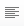 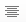 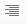 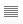 Câu 5: Nêu sự giống nhau và khác nhau giữ phím backspace và phím delete
ĐÁP ÁN:
Giống nhau: có chức năng xóa kí tự trong văn bản
Khác nhau:
Phím Backspace: Xóa kí tự đứng trước con trỏ
Phím Delete: Xóa kí tự đứng sau con trỏ
Mở văn bản mới
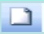 Mở văn bản đã có trên máy tính (trên đĩa)
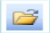 Lưu văn bản
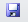 Dãn dòng văn bản
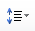 Di chuyển phần văn bản vào bộ nhớ của máy tính
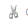 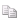 Sao chép phần văn bản vào bộ nhớ của máy tính
Dán phần văn bản từ bộ nhớ (Clipboard) vào vị trí con trỏ soạn thảo
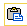 Hủy bỏ thao tác vừa làm
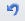 CHÚC EM THI TỐT
ĐẠT KẾT QUẢ CAO!